How to write a Personal Statement
[Speaker Notes: Int]
Want this resource in another format?
If you require this presentation with an audio voiceover and subtitles, click the link below.
Click Here for Personal Statement Presentation with Subtitles and Audio - No Activities
Help us to help you
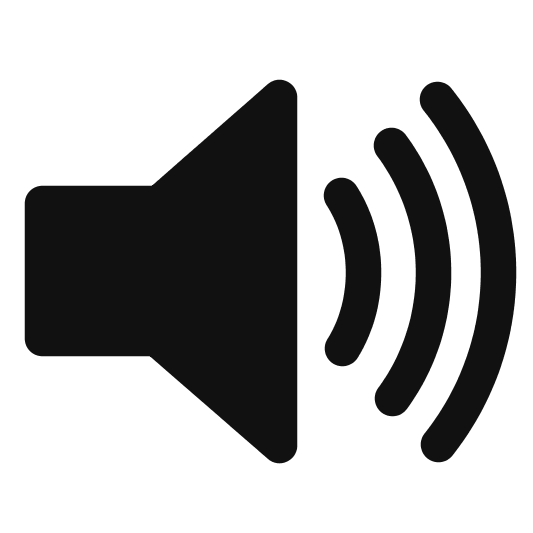 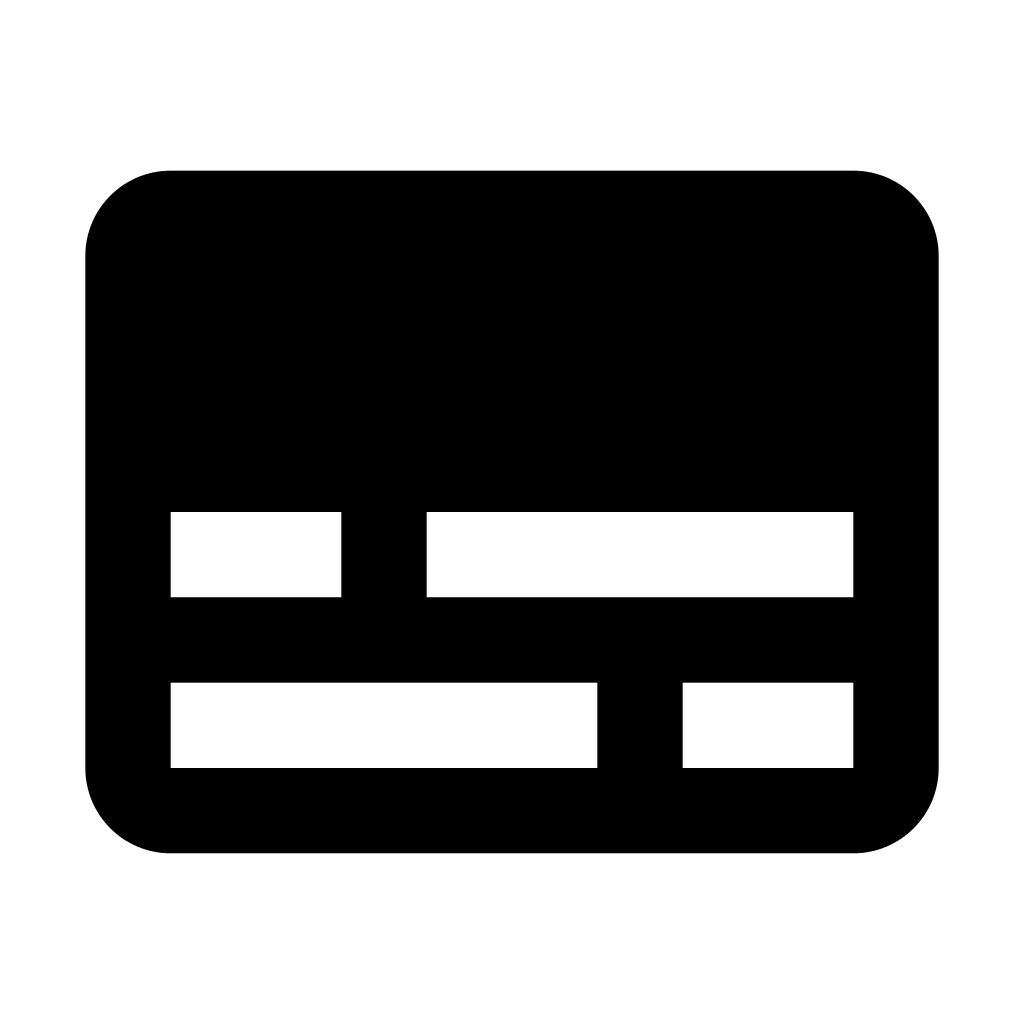 Use  the       button to adjust subtitle options
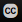 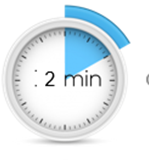 Help us to help you!
Please complete the survey – it takes just 2 minutes!
It will help us support you more in the future!
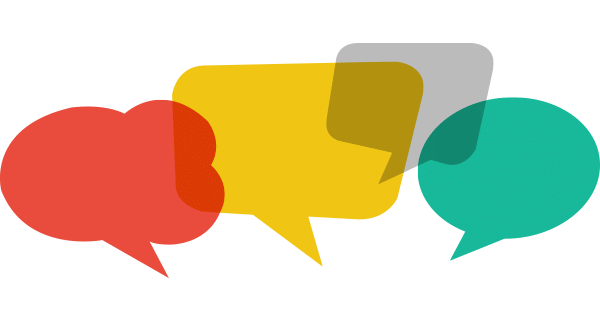 Help us to help you
Click here for survey
[Speaker Notes: Help us to help you.
Please complete the survey – it takes just 2 minutes!
It will help us support you more in the future!


Image]
Content of the session
What is a UCAS personal statement?
How do I write a personal statement?
What should my personal statement include?
What is a UCAS Personal Statement?
Are they really that important?
What is UCAS personal statement?
In short, Yes - they are very important!
Essentially, your personal statement is an essay all about you and why you are perfect candidate for the course you are applying to.
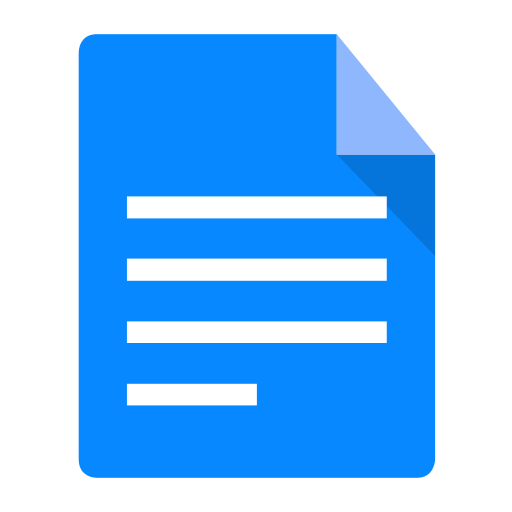 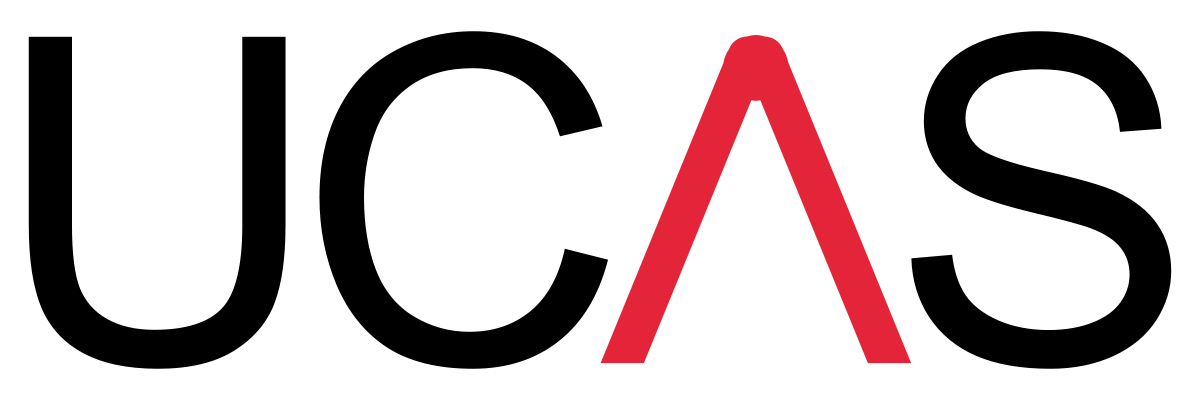 [Speaker Notes: The UCAS personal statement is a 47 line (or 4,000 character) piece of writing that allows you to tell the universities and colleges you are applying to why they should offer you a place on the course.

It’s a key part of your UCAS application, alongside your predicted or achieved A-level grades (or equivalent) etc. It’s read by admissions tutors at the universities you apply to, who’ll decide whether to offer you a place or not. 

In order to do this successfully, you need to convey your passion and enthusiasm for the subject to the admissions tutors, as well as demonstrate your suitability to the course.

Your personal statement should demonstrate how and why you’re a fitting candidate for their course – and the institution as a whole.

Your passion for the subject or field, including specific areas or topics you’re interested in; 
How you’ve made an effort to engage with your subject already; 
What you’ve learned or how it’s developed your understanding of your area so far;
What you want to do in the future. Most importantly, you need to link this back to the course.

Most importantly, you need to link this back to the course. It’s important to note that you only write one personal statement, which is seen by all the universities you apply to. 
 Please be aware that application personal statements and essays vary between countries, and that the guidance below is only applicable to those applying to a UK higher education institution through UCAS.

Image source: https://www.colourbox.com/vector/icon-page-curl-blue-vector-5753632

Image source: https://www.ucas.com/]
What is does it include?
It is an opportunity to sell yourself!
What are your interests and hobbies?
What is your academic background?
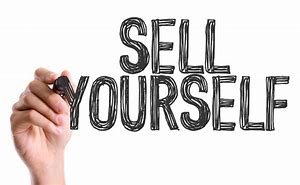 Why have you chosen this subject?
How will you utilise this course the future?
[Speaker Notes: The UCAS personal statement is a 47 line (or 4,000 character) piece of writing that allows you to tell the universities and colleges you are applying to why they should offer you a place on the course.

It’s a key part of your UCAS application, alongside your predicted or achieved A-level grades (or equivalent) etc. It’s read by admissions tutors at the universities you apply to, who’ll decide whether to offer you a place or not. 

In order to do this successfully, you need to convey your passion and enthusiasm for the subject to the admissions tutors, as well as demonstrate your suitability to the course.

Your personal statement should demonstrate how and why you’re a fitting candidate for their course – and the institution as a whole.

Your passion for the subject or field, including specific areas or topics you’re interested in; 
How you’ve made an effort to engage with your subject already; 
What you’ve learned or how it’s developed your understanding of your area so far;
What you want to do in the future. Most importantly, you need to link this back to the course.

Most importantly, you need to link this back to the course. It’s important to note that you only write one personal statement, which is seen by all the universities you apply to. 
 Please be aware that application personal statements and essays vary between countries, and that the guidance below is only applicable to those applying to a UK higher education institution through UCAS.


Image Source: https://stock.adobe.com/90127394?as_campaign=TinEye&as_content=tineye_match&epi1=90127394&tduid=43de36de498912b00f499e33b691bed6&as_channel=affiliate&as_campclass=redirect&as_source=Arvato]
How do I write a personal statement?
Where on Earth do I begin?
Things to consider first
Make notes about yourself
Choose a course
Read the UCAS advice
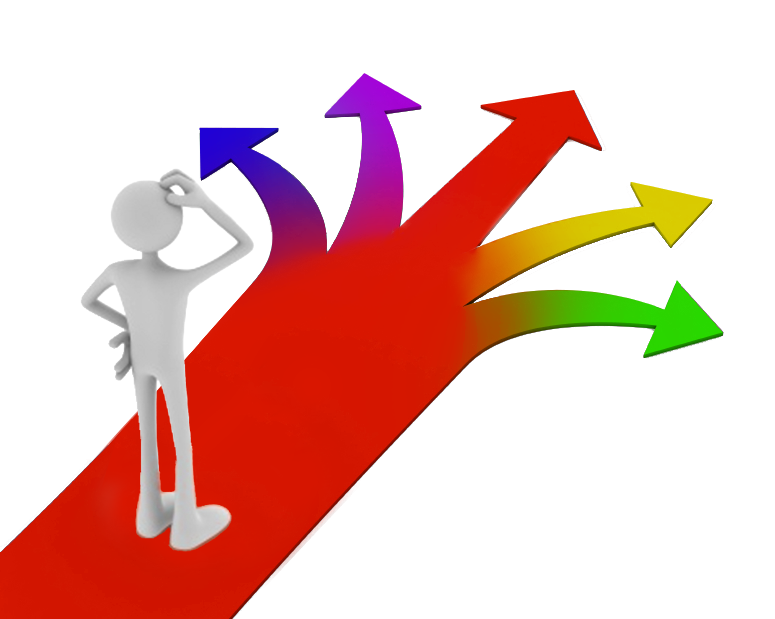 Make it personal
Don’t plagiarise
[Speaker Notes: 1. Choose your course
We suggest you have a pretty good idea of what course you want to study before continuing much further with Personal Statement.
Generally, personal statements are quite specific so if you decide to change the course you are applying for you would need to rewrite your personal statement too.

2. Read the UCAS advice
In the 'Your personal statement' section at the UCAS website, you are given a brief introduction to personal statements, and then a list of links to other sections to help you write your statement.
5. Make Notes about yourself
You don't need to start thinking about the wording or structure yet - the first thing to do is get down some ideas on what you could include. The best way to do this is to use a set of headings and write bullet points about how you relate to these headings. We will look into this in more detail on our next slide.
4. Make it Personal The key word is ‘personal’: this doesn’t mean pouring your heart out / emotionally blackmailing an admissions tutor. Even when you look at examples- what works for someone else won’t necessarily work for you.5. Don’t Plagiarise
 Remember, any statements that show signs of plagiarism will be flagged by UCAS’ system and will hurt your chances of applying at all.

Image source: https://www.gettyimages.co.uk/detail/photo/many-paths-and-not-sure-which-way-to-turn-royalty-free-image/164143290?irgwc=1&esource=AFF_GI_IR_TinEye_77643&asid=TinEye&cid=GI&utm_medium=affiliate&utm_source=TinEye&utm_content=77643]
Why this course?
What books or articles have you read in the subject area?
Have you completed any relevant voluntary work experience?
What interests you about the course and why?
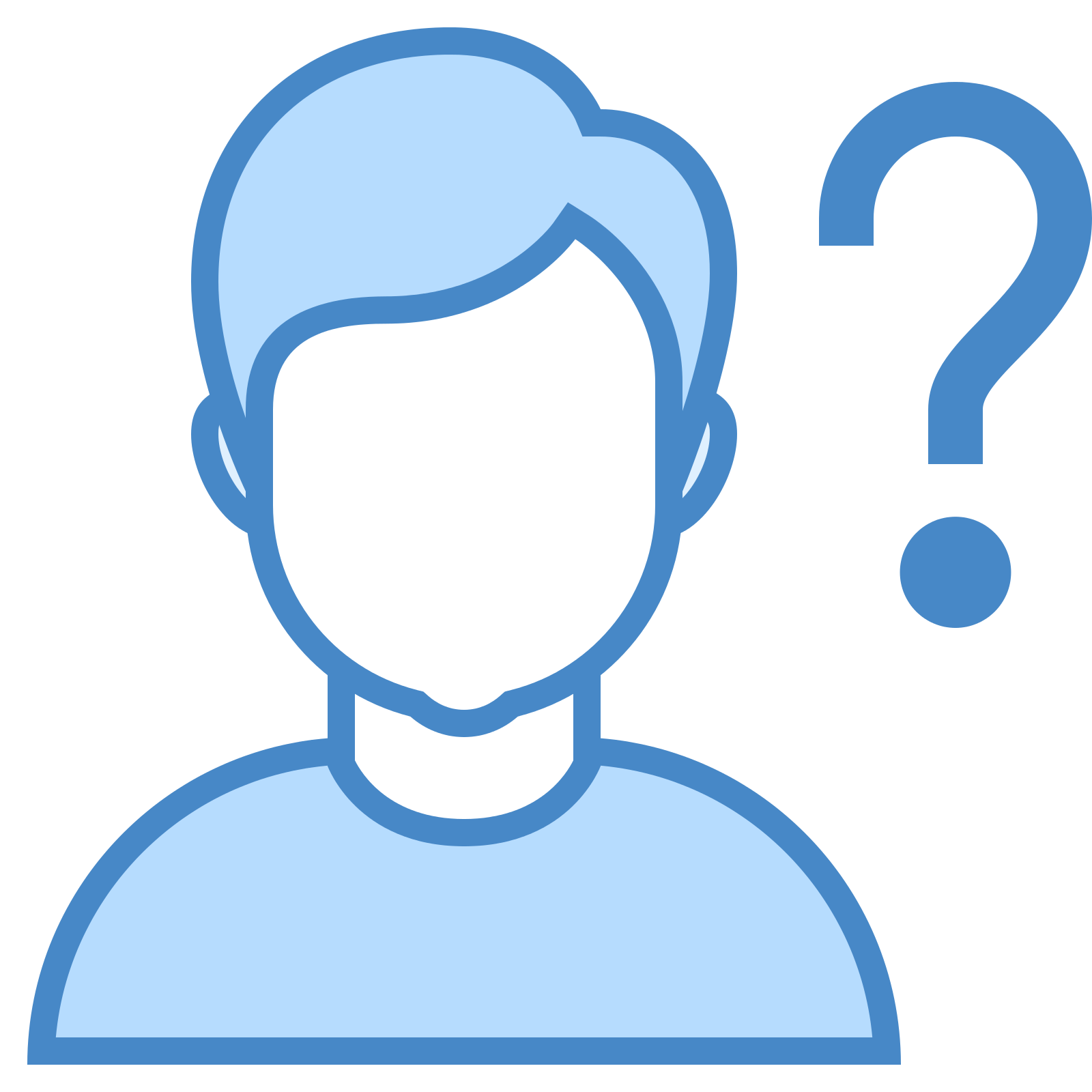 Have you been to any conferences or lectures in your chosen subject?
Where do you think the degree will take you in the future?
[Speaker Notes: When your making notes on yourself,  think about why have you chosen this subject area? Really dig deep and think about all the reasons/ encounters you that have lead to this decision. Why are you so keen to study this course? What do you want this to lead to in the future

Saying why you want to take your course is possibly the most important part of your personal statement.You can have perfect grades, great extra curricular activities and be a really wonderful person, but if admissions tutors feel you aren't committed to your course, you won't get a place.

Successful candidates are expected to study the course for at least the next three years so you need to convince them that you are committed to it.

Image source: https://stock.adobe.com/375730939?as_campaign=TinEye&as_content=tineye_match&epi1=375730939&tduid=43de36de498912b00f499e33b691bed6&as_channel=affiliate&as_campclass=redirect&as_source=Arvato]
Skills and interests
How do you stand out from the crowd? Can you link interests to transferable skills?
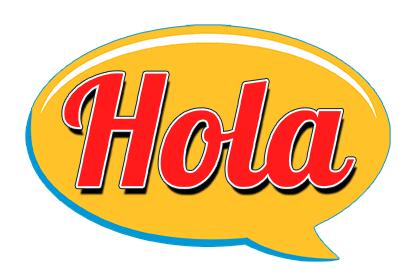 Part of a sports team or club?
Speak any different languages?
Any personal achievements or prizes?
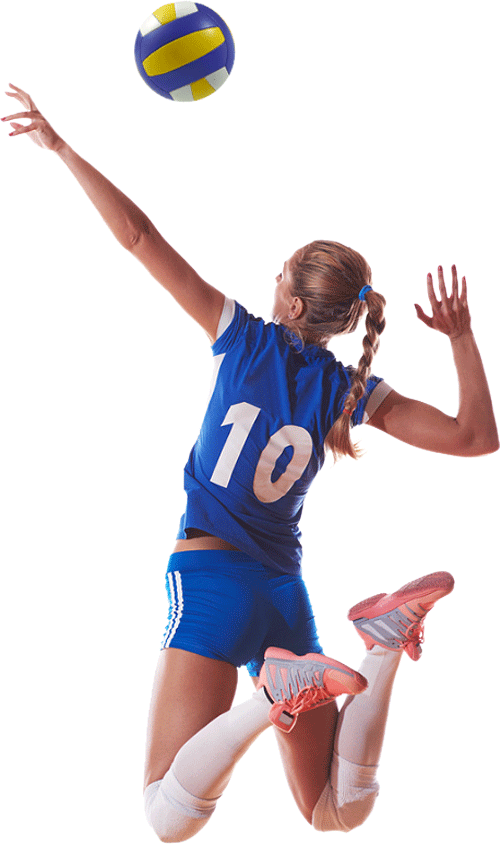 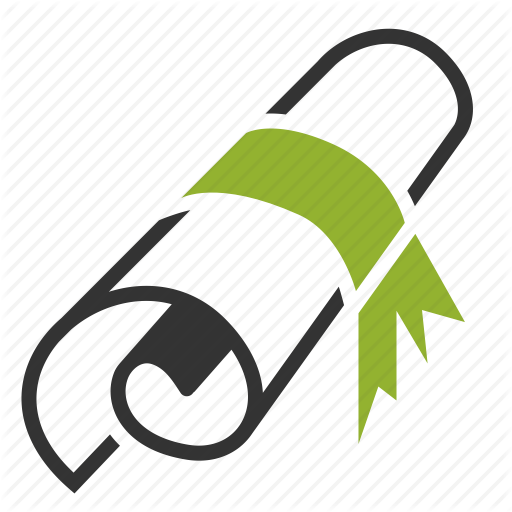 Play a musical instrument?
Completed any charity or voluntary work?
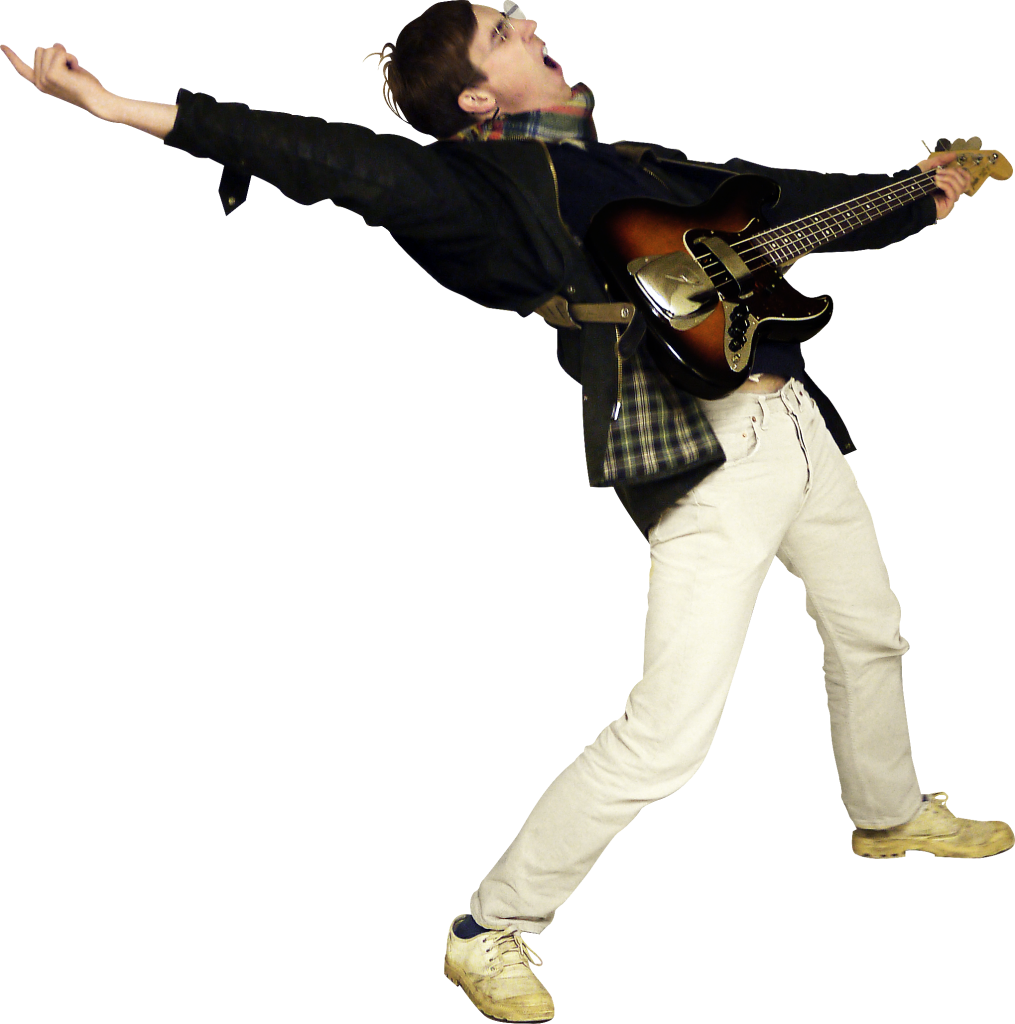 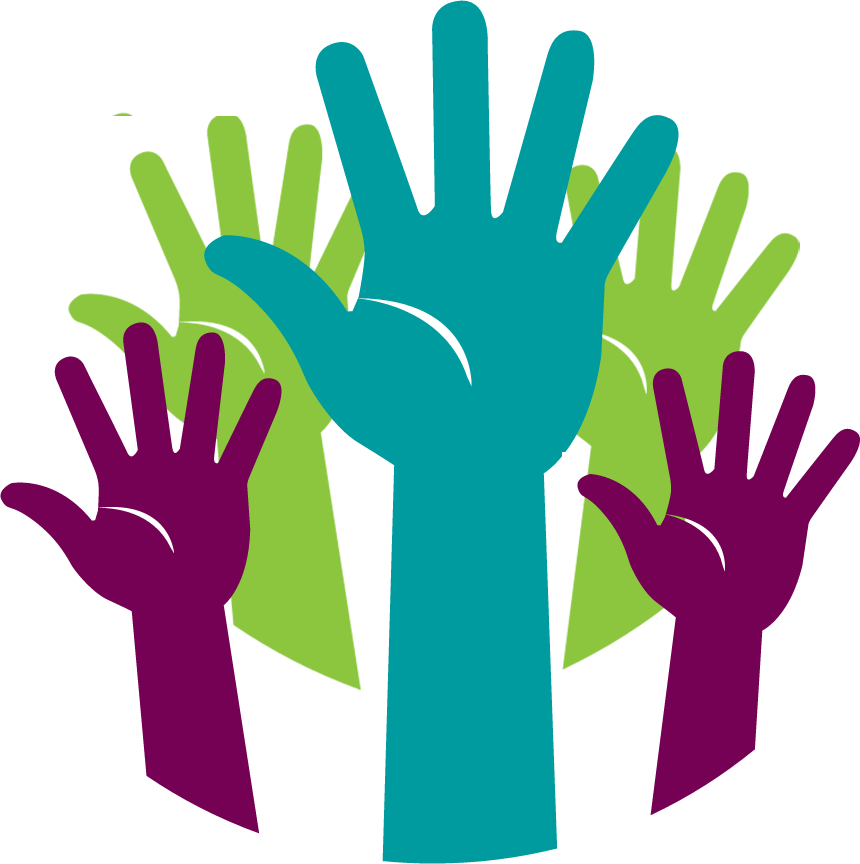 [Speaker Notes: Make notes on all the  Extra Curricular activities you do- It shows what you get up to outside of school. Shows enthusiasm for learning- shows your not studying because you have to but you actually enjoy it. Studying at University requires a lot of  independent studying and self discipline!

 Share your skills and interest how have develop/ pursued them- Shows that you are willing to go 

Share experiences that show you are a reliable and responsible person, e.g. part-time job, business enterprise, community and charity work, sixth form committee, helping out at school events and open days, Young Enterprise, World Challenge, Duke of Edinburgh award, Asdan Award, debating societies, and what you have gained from these experiences.

However Listing your experiences is not enough.  It is also important to highlight the skills you have developed and how they are relevant to the course.  The ABC method is a way of writing about these experiences in more detail. Activity. Benefit. Course


For instance, take being captain of a sports team:

Activity- Netball Captain
Benefit-  communicate clearly, lead and motivate others
Course- This skill will allow you to work well in group work

Remember, that you’re writing to an official institution in an academic context; keep in mind how someone with no prior knowledge of your interests, might perceive them. An older academic may not quite appreciate your Taylor Swift fandom in the same way as your friends. Plus, what does this say about what you bring to the table? 

Image source top left: https://stock.adobe.com/84065233?as_campaign=TinEye&as_content=tineye_match&epi1=84065233&tduid=43de36de498912b00f499e33b691bed6&as_channel=affiliate&as_campclass=redirect&as_source=Arvato

Image Source top middle:
https://www.aacpl.net/sites/default/files/siteimages/hola-color.png

Image source top right: https://knigovan.com/image/cache/catalog/categories/gramoty-100x100.jpg

Image source bottom left: https://webstockreview.net/explore/volunteering-clipart-volunteer-hand/

Image source bottom right: https://www.kindpng.com/imgv/iTohmhm_free-png-download-playing-bass-png-images-background/]
What should my personal statement include?
Let’s break it down into smaller pieces!
Structure
There are lots of proformas available online to help you with a suitable structure but here is an example.
Beyond the Classroom
Introduction
Academics
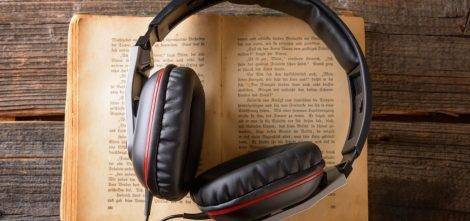 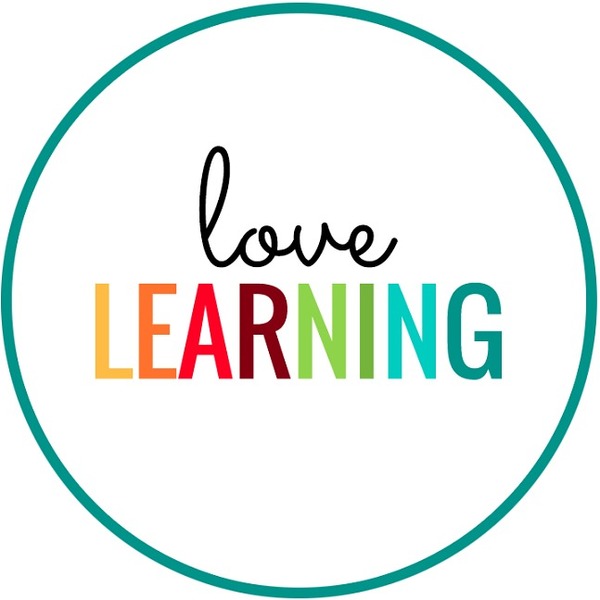 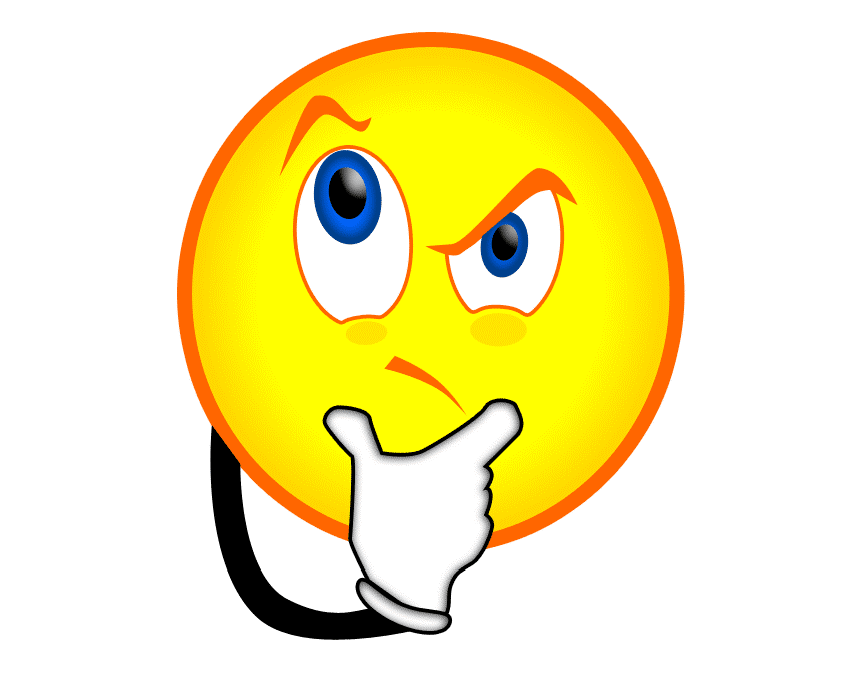 [Speaker Notes: Explain that you will hand out a list of useful links that can help with this at the end.

Introduction Why you want to study this course or subject at university. Remember, your personal statement is seen by all your UCAS choices; so don’t make references to a specific institution.

Academics -Specifically subjects you’ve studied that are relevant to the course/subject you’re applying to. include specific topics or work that helped you develop an interest. This section should make up the majority of your personal statement 

Interest in your subject beyond the classroom This could be through books or journals you’ve read, events you’ve been to, podcasts you’ve listened to etc. Don’t just make a long list though; pick one or two key examples and focus on these. Don’t be afraid to be critical either; critical analysis is a key skill at degree-level study. 

Image sources left : https://www.pngaaa.com/detail/20858

Image source middle : https://mcdn1.teacherspayteachers.com/thumbuserbig/Love-Learning-3204/275814.jpg

Image on Right:http://s3.crackedcdn.com/phpimages/article/5/8/8/640588_v2.jpg]
Structure continued
Conclusion
Work Experience
Hobbies & Interests
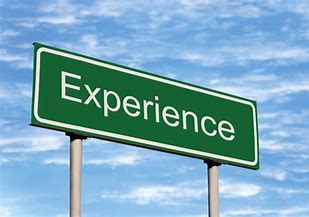 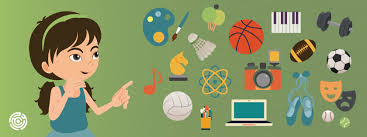 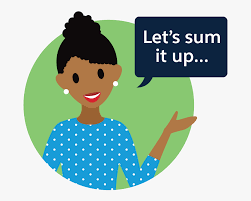 [Speaker Notes: Relevant work experience (paid or unpaid) Like the section above, it’s quality over quantity. Pick out one or two key experiences or placements, talking about what you did and what you took away from these. Did anything surprise you? Did it convince you to pursue a certain area or career (or did it even put you off one)? Read the course description for all the courses you’re applying to, and pick out the skills or qualities that pop up frequently (then show how you’ve demonstrated these).

Hobbies and interests This section should be brief, sticking to the most relevant ones only. These could be extracurricular activities that demonstrate key transferable skills that aren’t necessarily tied to your subject.

Conclusion This should reiterate the key points you’ve already made, giving your statement a satisfying sense of closure. If you have an idea of your future ambitions (eg postgraduate study, career paths), explain how studying this course will help you fulfil these. Alternatively, you may talk about your broader goals for university, or areas you’re looking forward to studying. Keep the above in mind as you plot out, draft and re-draft your statement.

Image source on left: https://www.istockphoto.com/photo/experience-text-green-road-sign-against-bright-summer-sky-cloudscape-gm481903765-36952860?irgwc=1&esource=AFF_IS_IR_TinEye_77643_&asid=TinEye&cid=IS&utm_medium=affiliate&utm_source=TinEye&utm_content=77643&clickid=WsF3ZWS5CxyOUzQwUx0Mo3EHUkE0joRniXVXVA0&utm_term=


Image source in the middle: https://bizweb.dktcdn.net/100/244/001/files/extracurricular-activities.png?v=1527761129438


Image source on the right:https://trailhead.salesforce.com/en/content/learn/modules/manage_the_sfdc_culture_of_feedback/msfw_cof_creating_a_feedback_culture]
ActivityNow lets have a look at all the do’s and do nots. Let’s see if you can guess which is True or False.
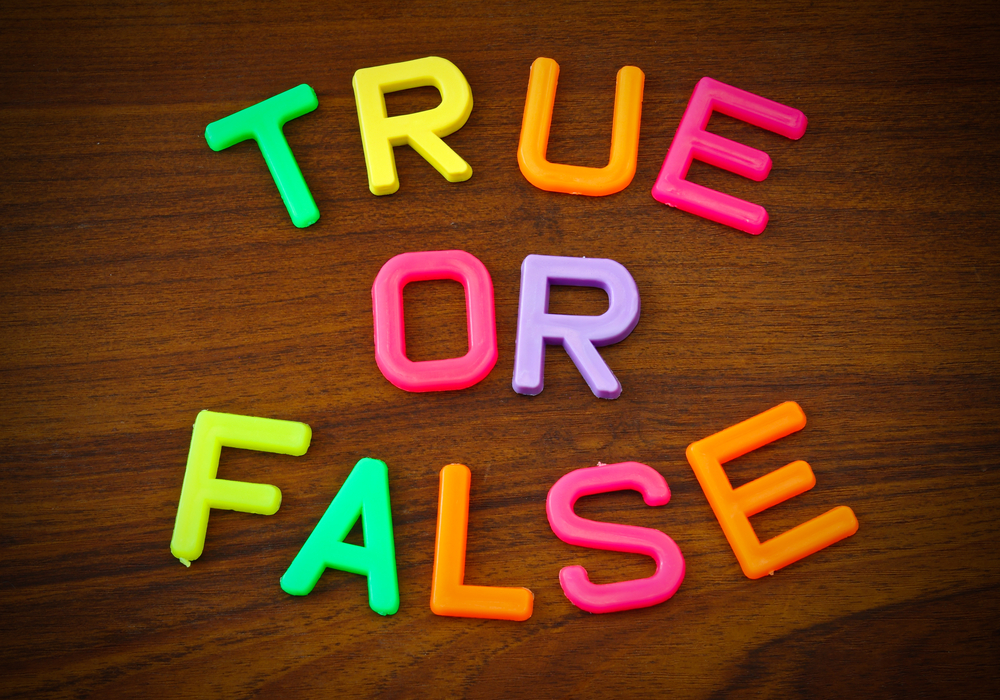 Rules:
Silence at all times
Show of hands for the correct answer
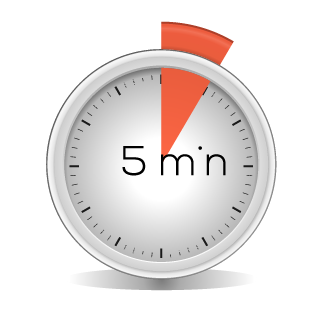 [Speaker Notes: Image Source: https://www.istockphoto.com/photo/true-or-false-in-colorful-toy-letters-on-wood-background-gm454245839-25916991?irgwc=1&esource=AFF_IS_IR_TinEye_77643_&asid=TinEye&cid=IS&utm_medium=affiliate&utm_source=TinEye&utm_content=77643&clickid=WsF3ZWS5CxyOUzQwUx0Mo3EHUkE0j80niXVXVA0&utm_term=]
Question 1 
Don’t worry about making spelling and grammar mistake - everyone makes them.
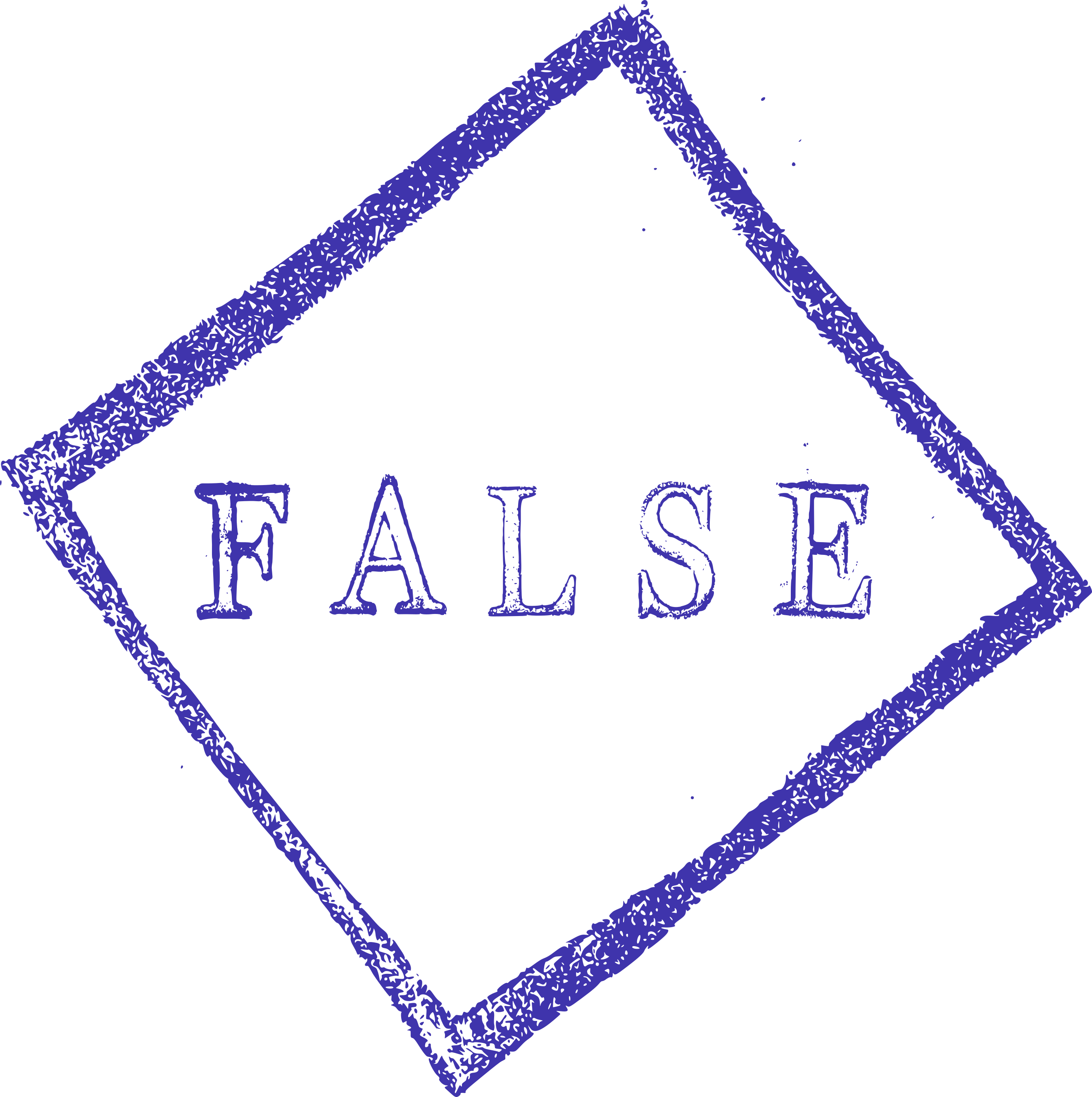 [Speaker Notes: Use your best English and don’t let spelling and grammatical errors spoil your statement. Don’t rely on Spell checkers- they don’t always pick up everything!

Image Source: https://www.onlygfx.com/grunge-true-false-stamp-png-transparent/]
Question 2 
Do exaggerate the truth, they won’t find out.
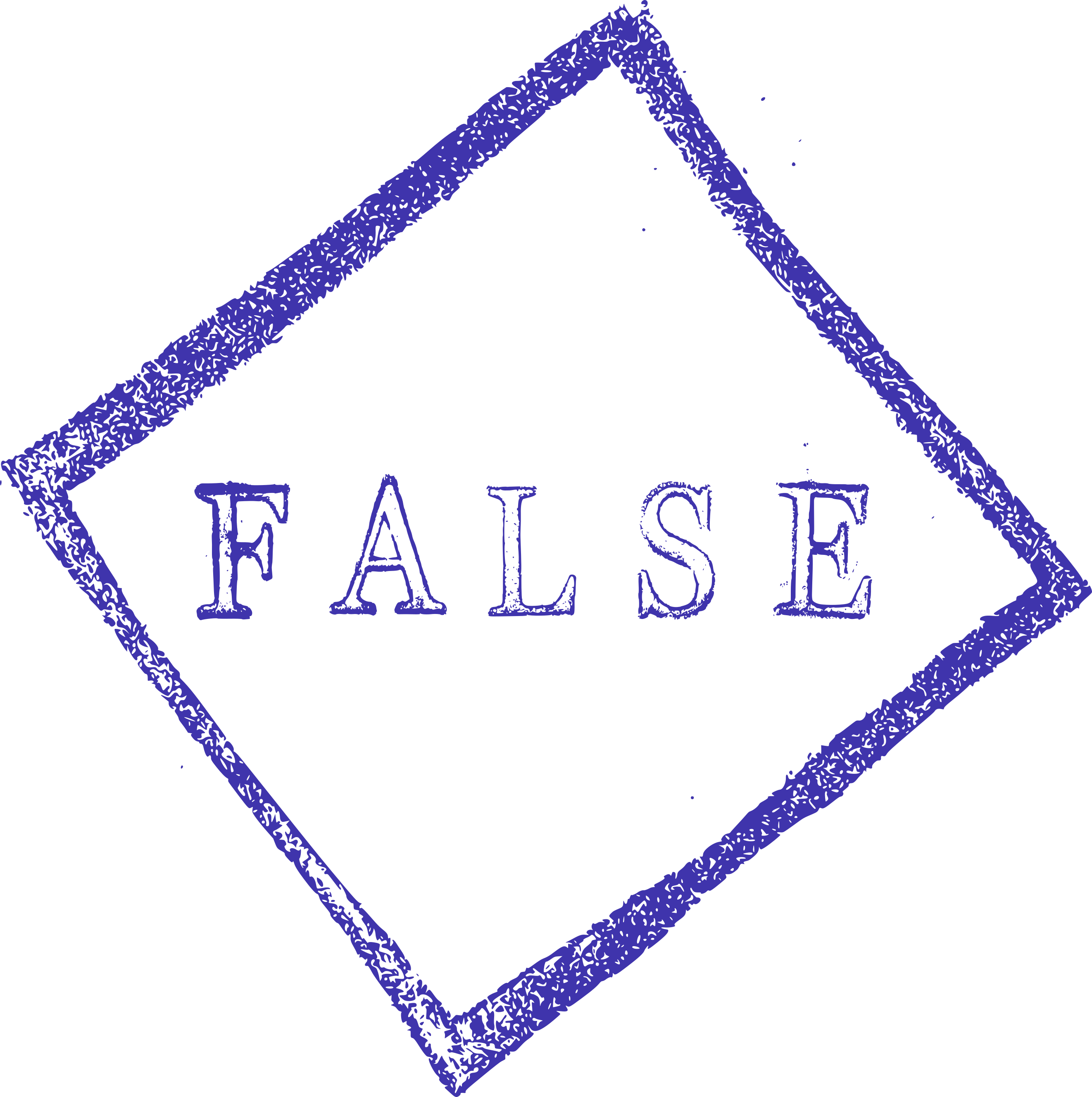 [Speaker Notes: Don’t exaggerate – if you do you may get caught out at interview when asked to elaborate on an interesting achievement.

However, Do show that you know your strengths and can outline your ideas clearly]
Question 3 
Do try to show that you are enthusiastic about the course.
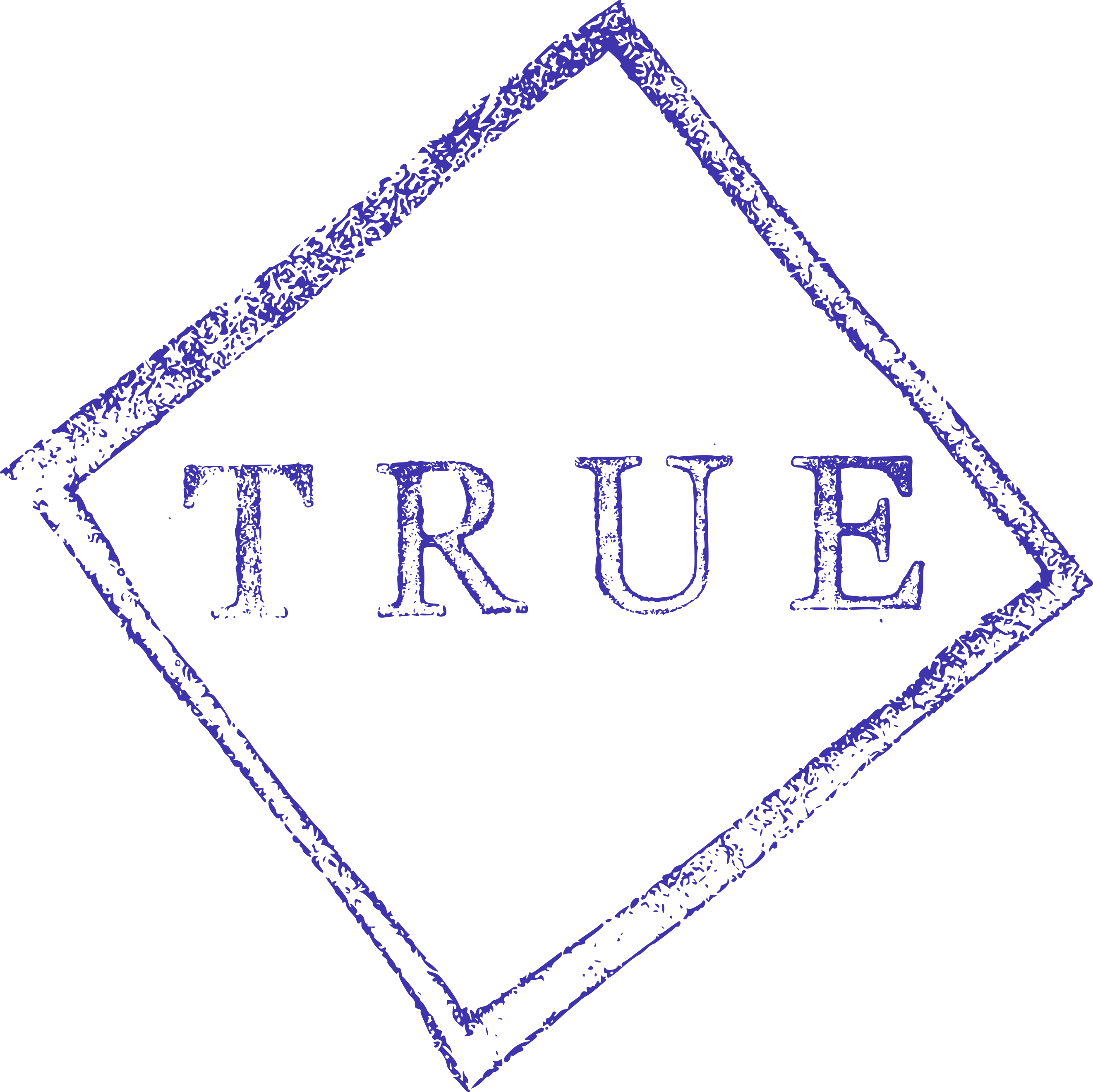 [Speaker Notes: Do be enthusiastic – if you show your interest in the course, it may help you get a place. 

BUT  Be careful not to  lecture the admissions tutor on their subject!!

Image Source: https://www.onlygfx.com/grunge-true-false-stamp-png-transparent/]
Question 4 
Don’t worry about writing your own personal statement, you can just find one online.
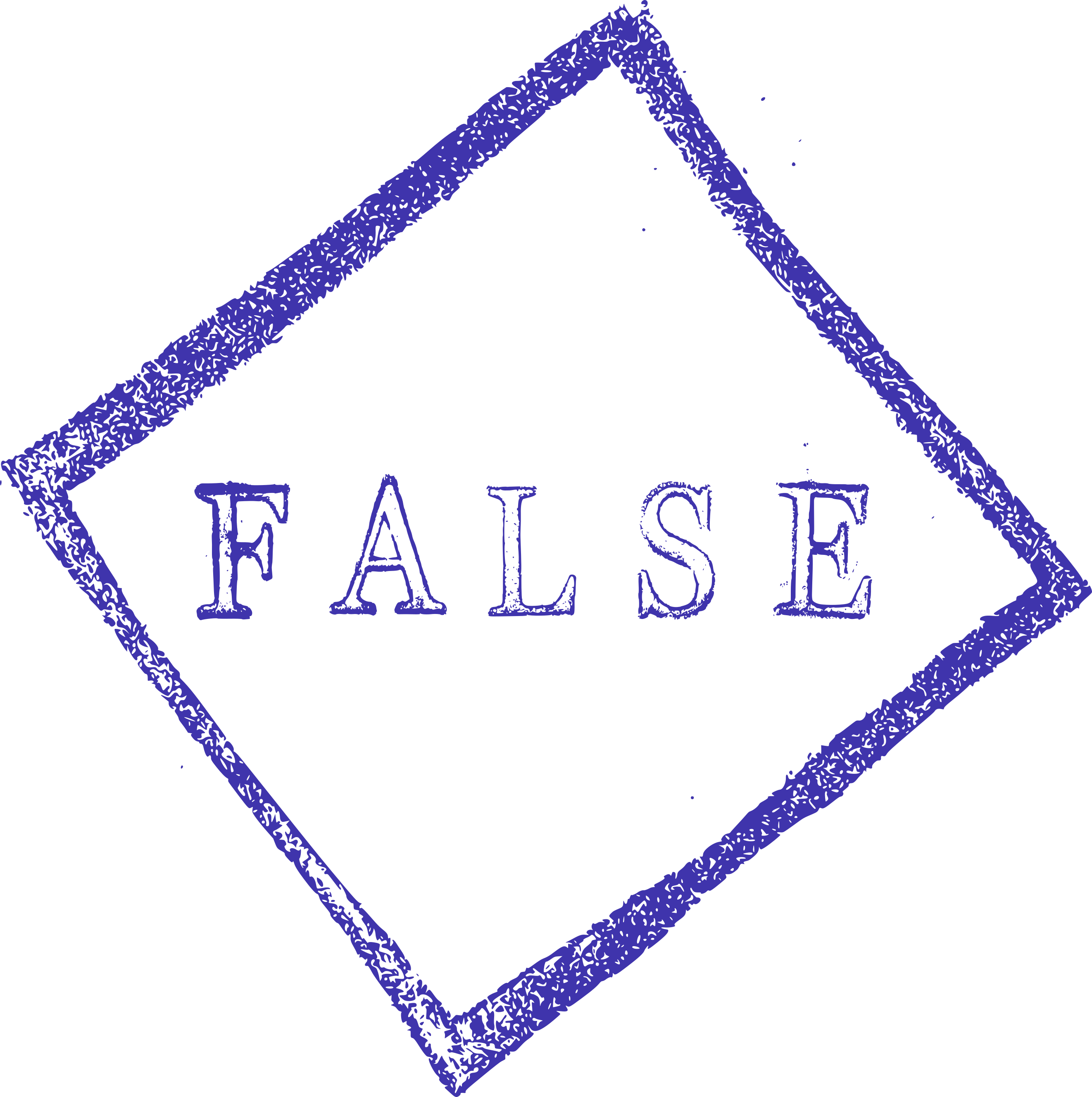 [Speaker Notes: Remember, any statements that show signs of plagiarism will be flagged by UCAS’ system and will hurt your chances of applying at all.]
Question 5
Don’t worry about spending hours on it. It shouldn’t take longer than half an hour!
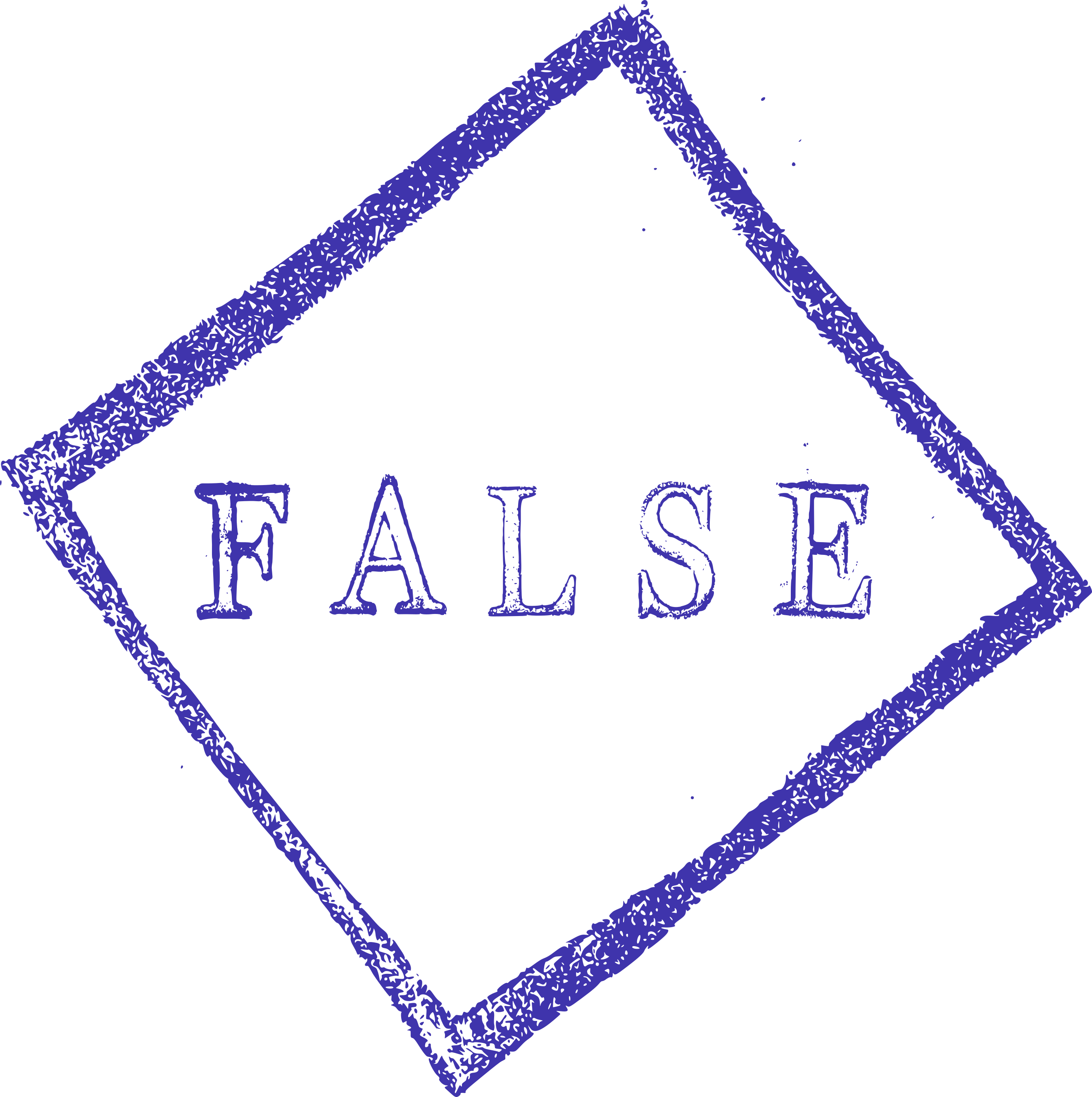 [Speaker Notes: Don’t leave it to the last minute – your statement will seem rushed and important information could be left out.

Expect to produce several drafts of your personal statement before being totally happy with it.]
Question 6 
Do try and be funny – everyone likes a good joke.
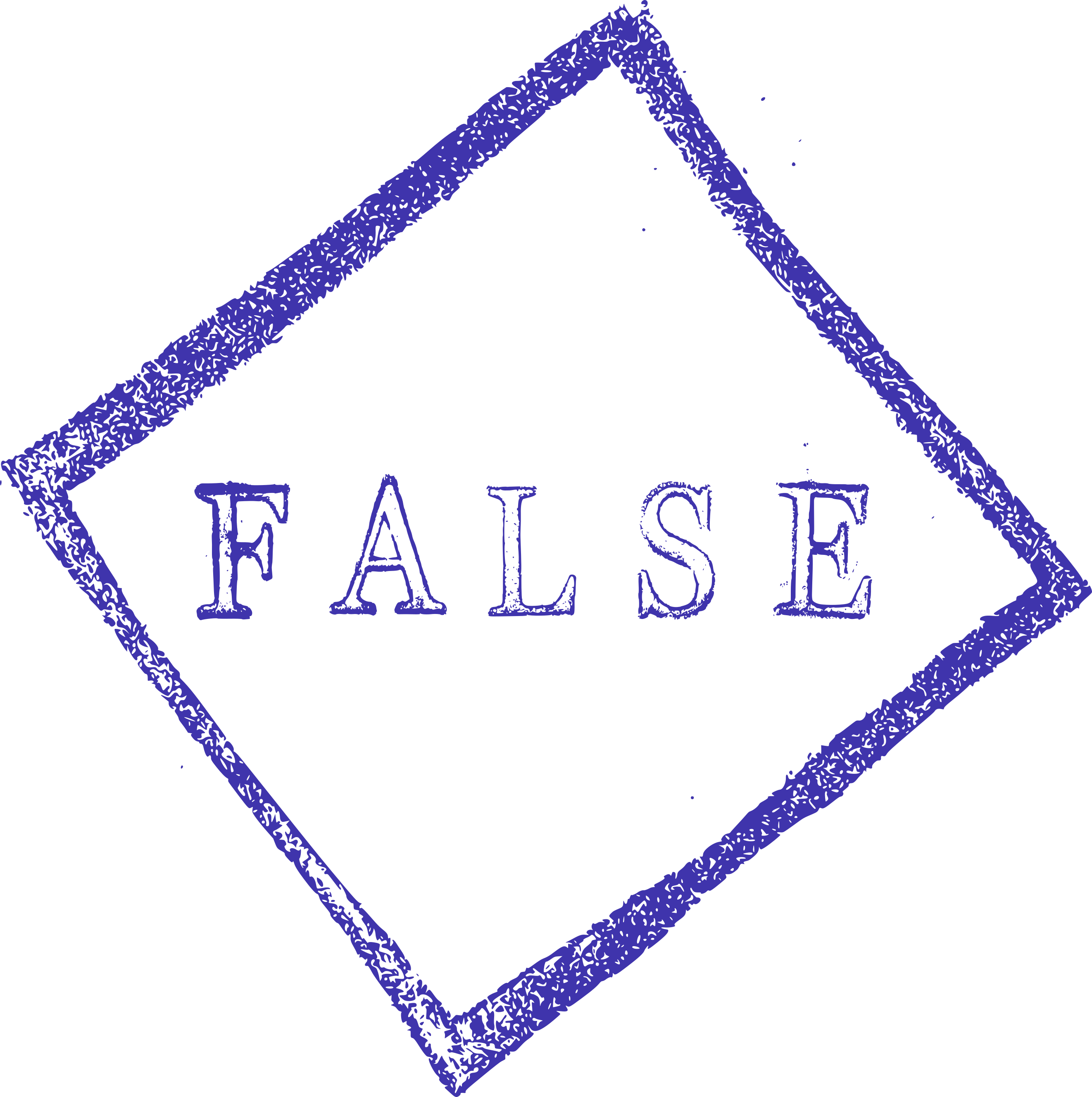 [Speaker Notes: This is a serious application don’t take it lightly. You want to sound professional]
Question 7
Do write your statement so that it applies to all the universities you are applying for?
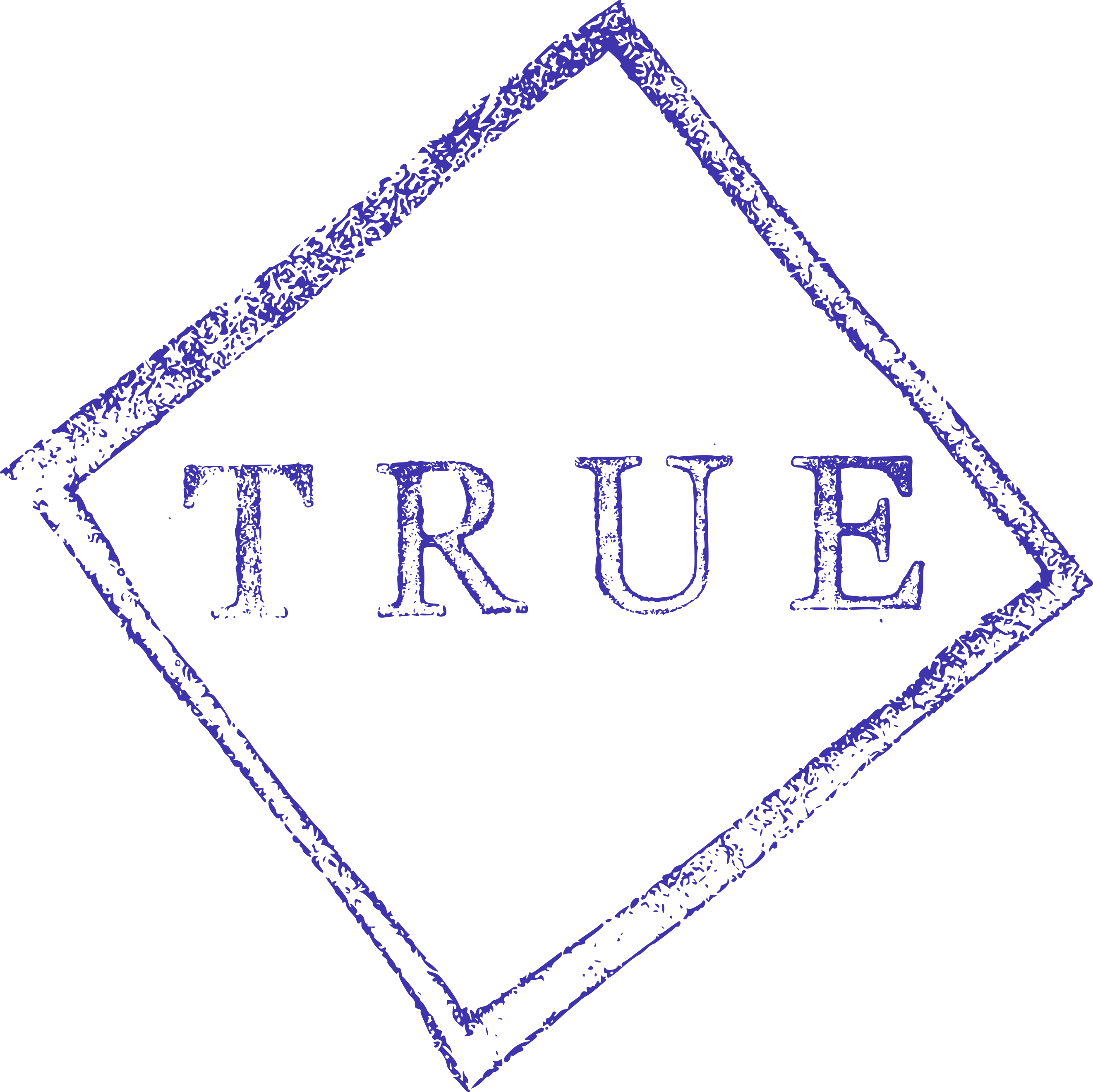 [Speaker Notes: Your Personal Statement has to be applicable to all the university’s you ae applying for.]
Question 8
Do refer to experiences that took place before your GCSE’s because everything is relevant.
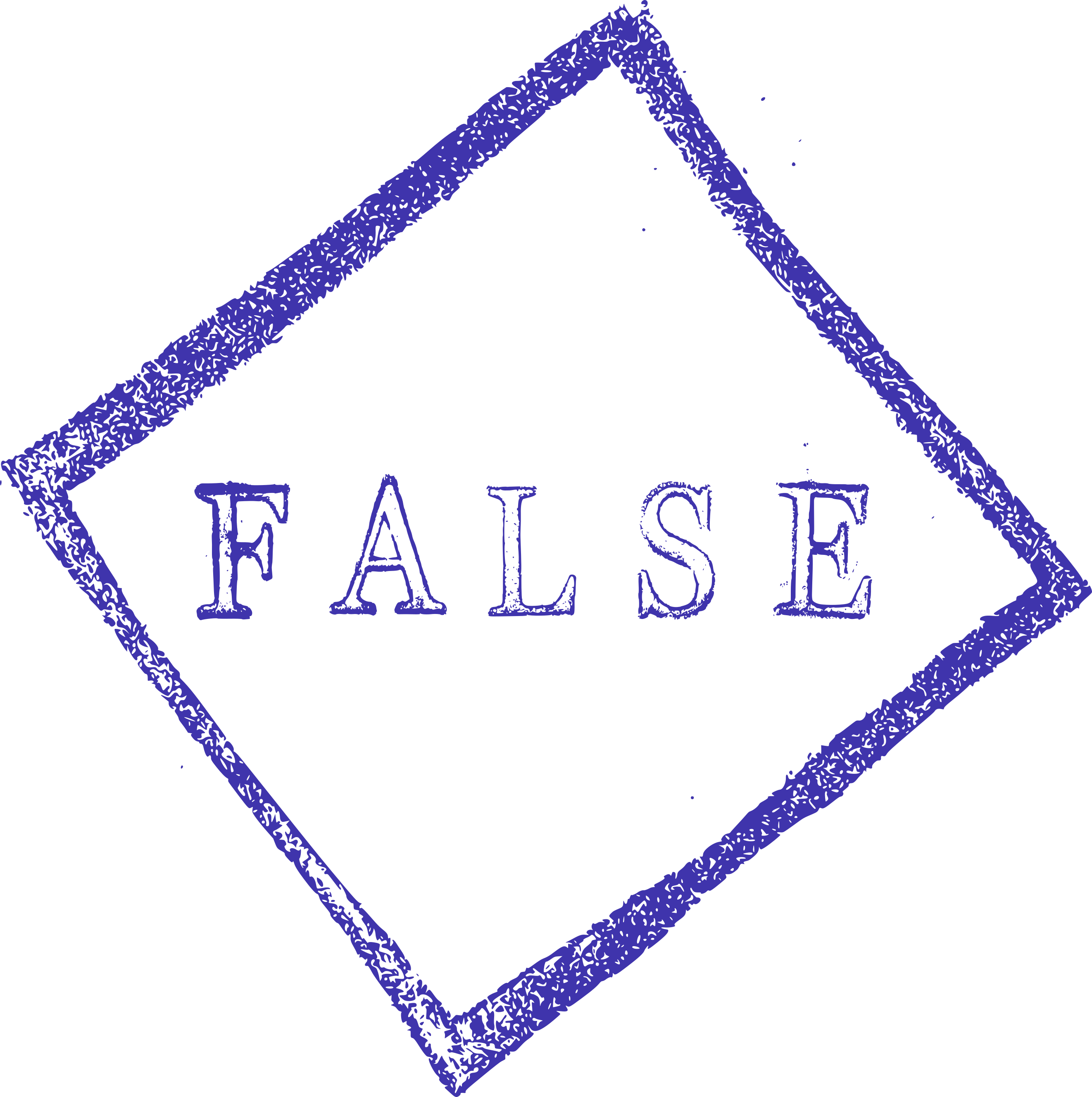 [Speaker Notes: Stick to experience in more recent years.]
Question 9
Do explain exactly which work, topics and activities you have taken part in and enjoyed.
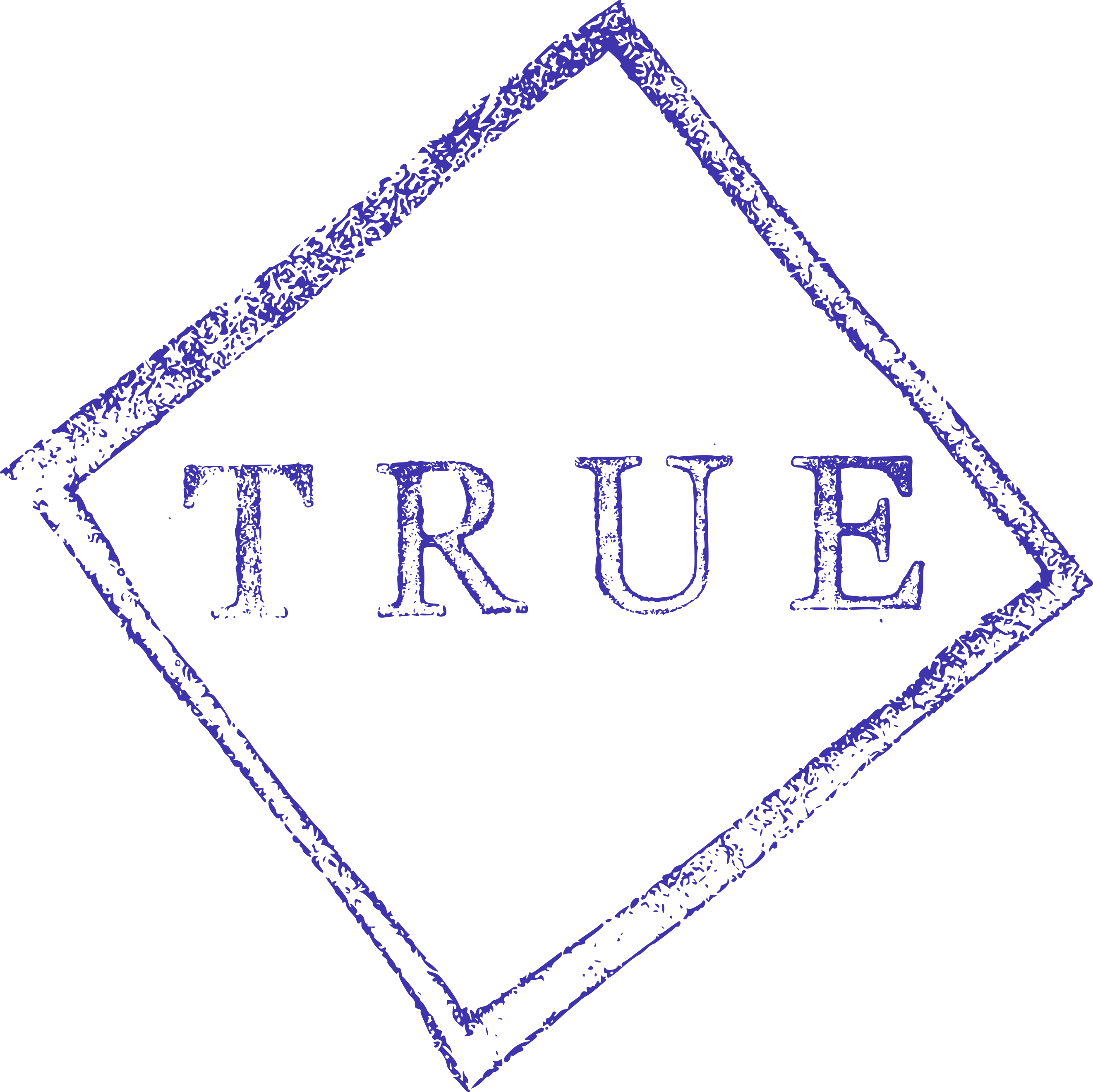 [Speaker Notes: It's much more compelling to read about one or two detailed examples than paragraph that brushes over 5 or 6.]
Question 10
Do share realistic long term career plans and make links between that and the course you have chosen to study.
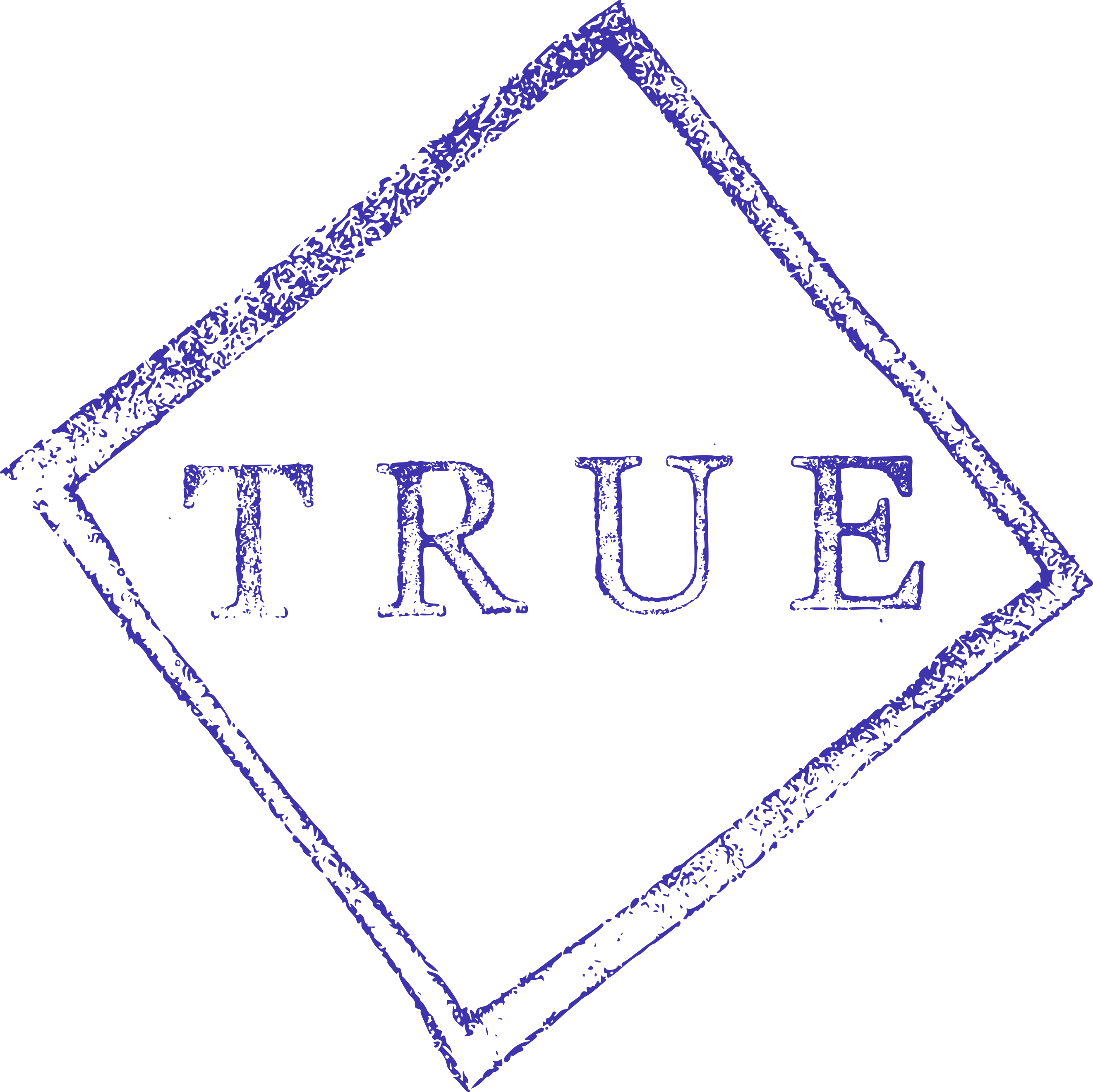 [Speaker Notes: This emphasises that you really want a place on the course and shows how it fits in your career plan. They don’t want to know if you’re planing on being the next big gamer/influencer!]
Useful LinksHere are some useful links for further research
www.studential.com/personal-statement-examples
www.theuniguide.co.uk/advice/personal-statements/writing-your-personal-statement
http://documents.manchester.ac.uk/display.aspx?DocID=20493
www.which.co.uk/money/university-and-student-finance/getting-into-uni/how-to-write-a-personal-statement-a3bfp7h4yv7s#headline_1
[Speaker Notes: Explain that these useful links will be available on the Aspire Higher Website]
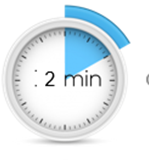 Help us to help you!
Don’t forget to complete our survey!
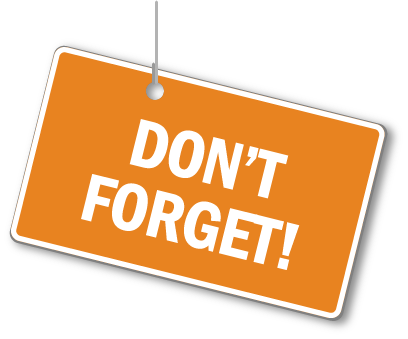 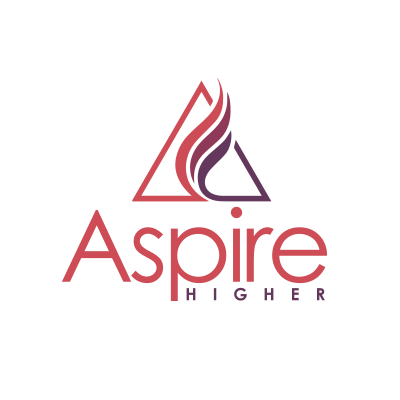 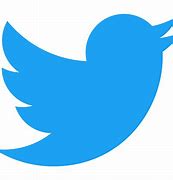 Click here for survey
aspire-higher.co.uk/
@AspireHigherNet
[Speaker Notes: Help us to help you. 

Please complete the survey.]
How to write a personal statement
[Speaker Notes: Int]